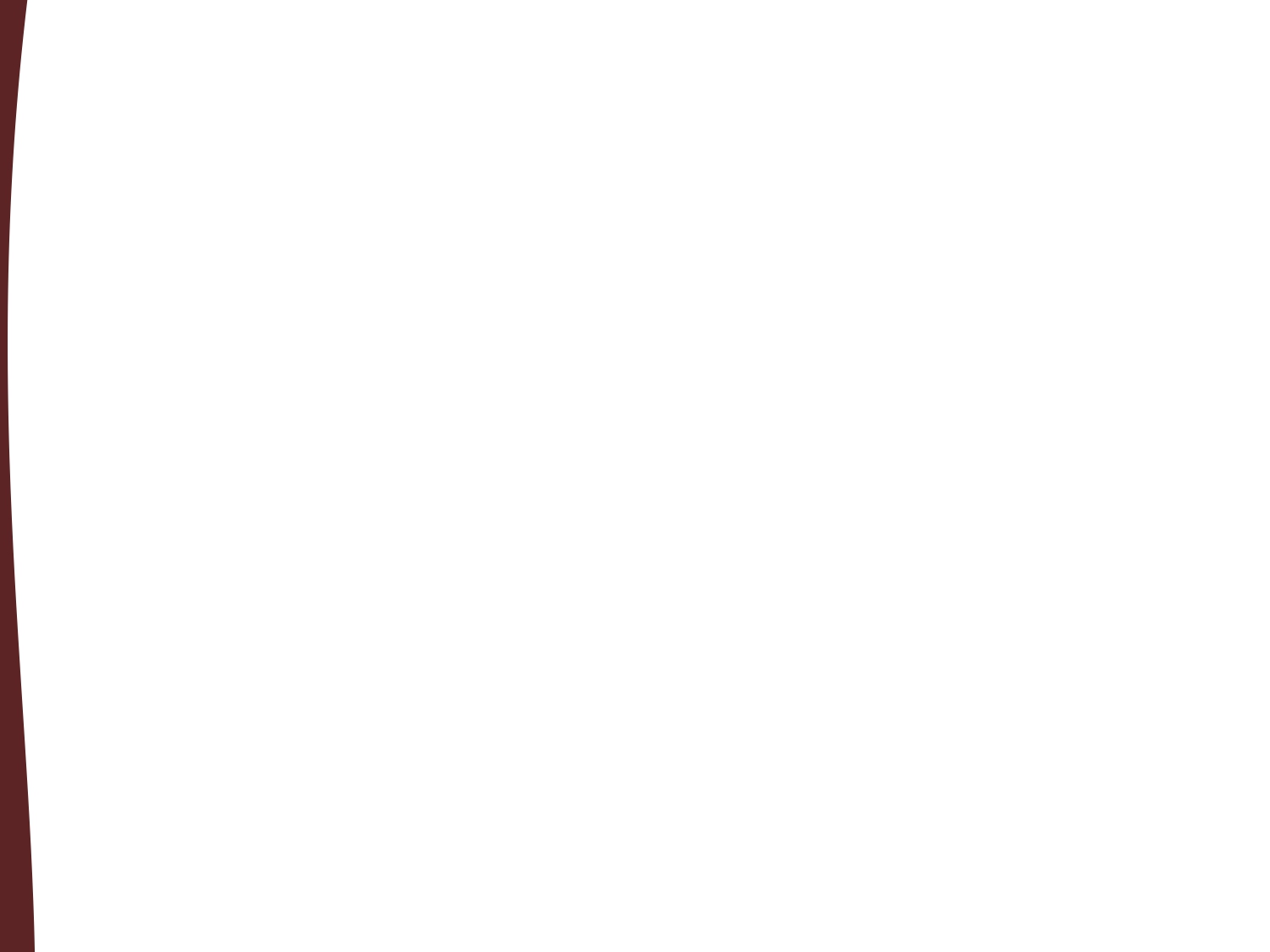 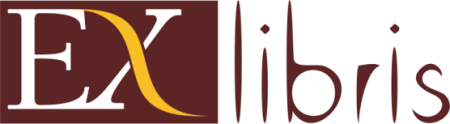 Специфика продвижения информации в Twitter На примере анализа распространения информации по результатам пресс-конференции РОСНАНО.
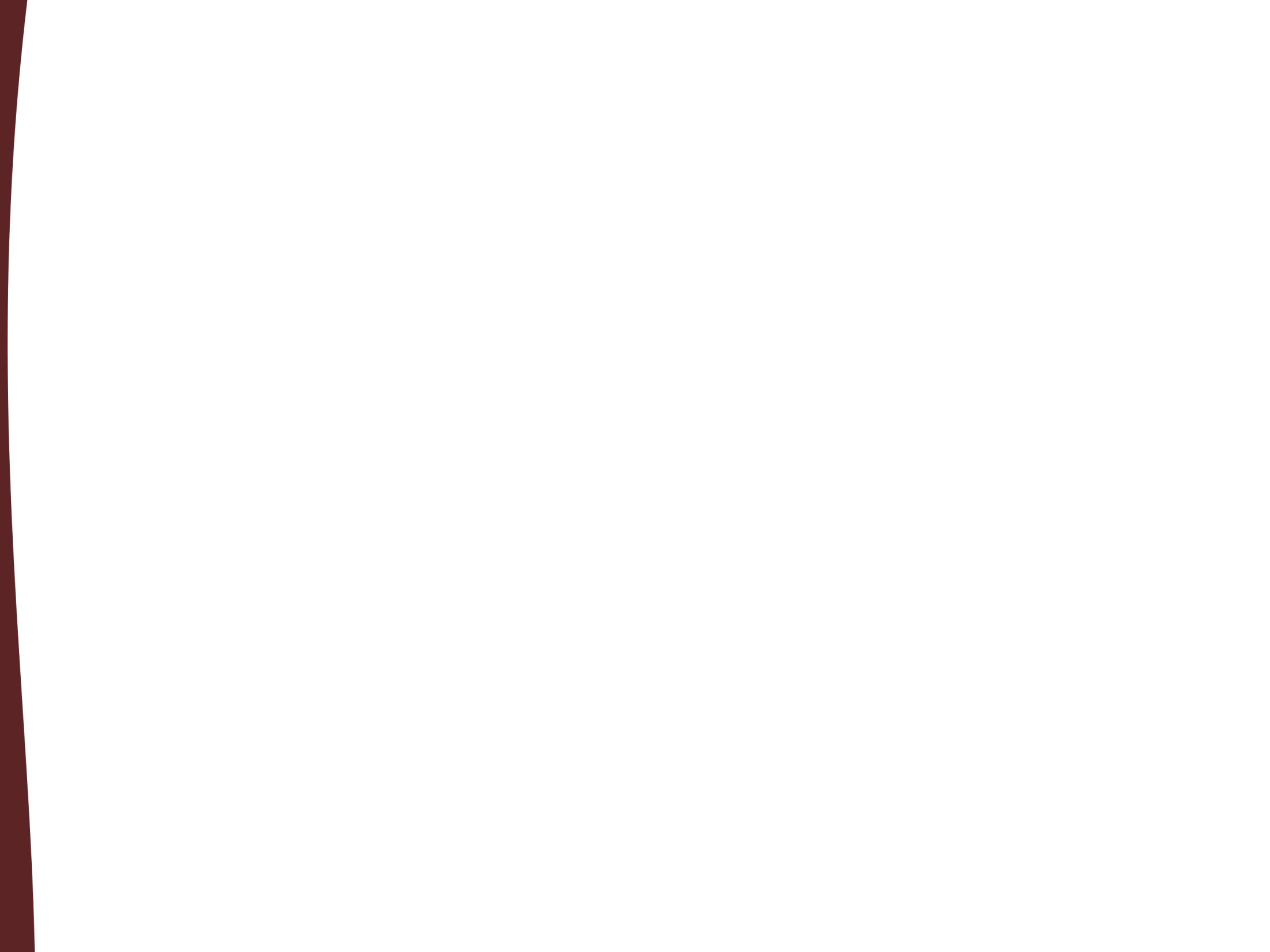 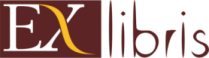 Информационное поле
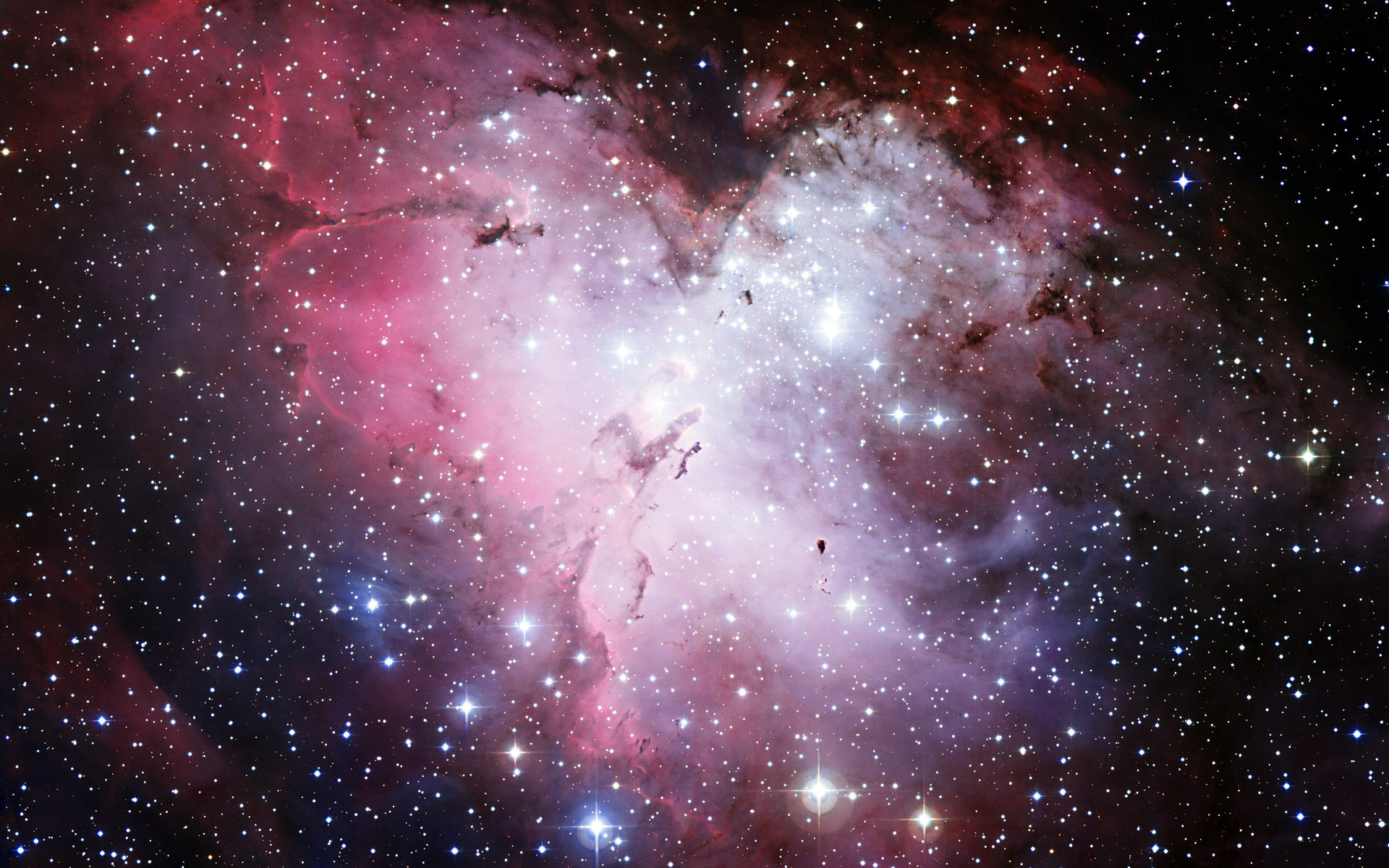 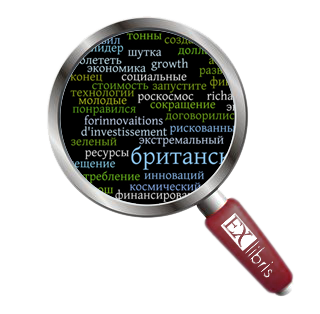 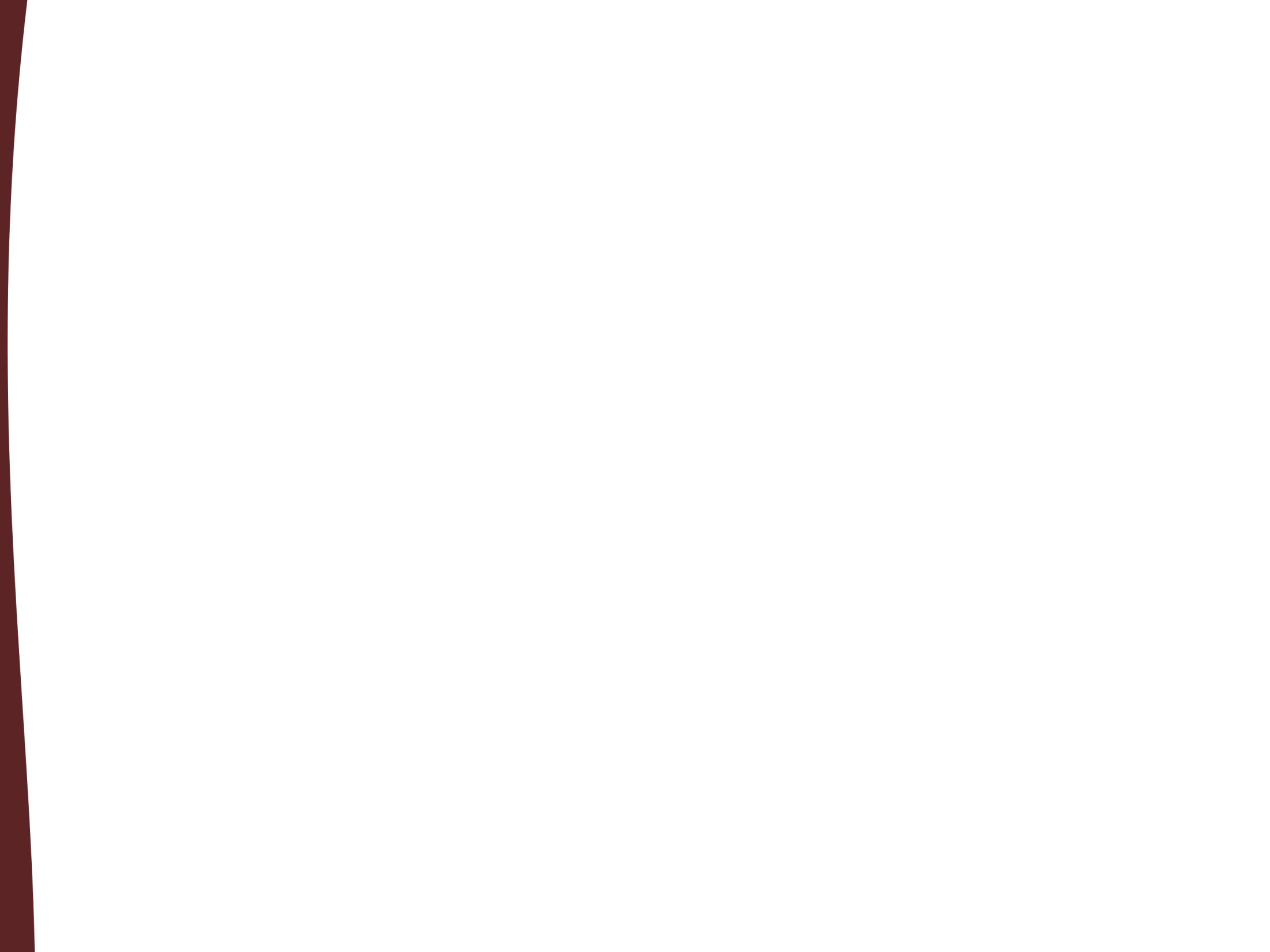 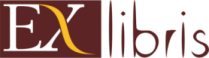 Деформация информации в сети
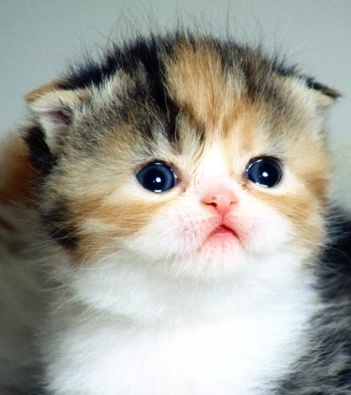 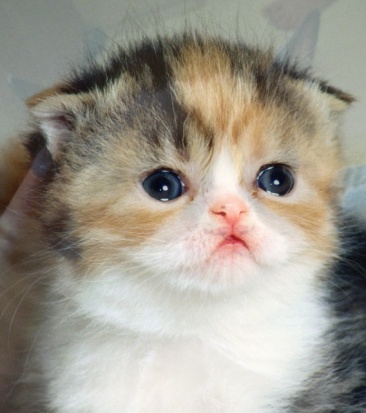 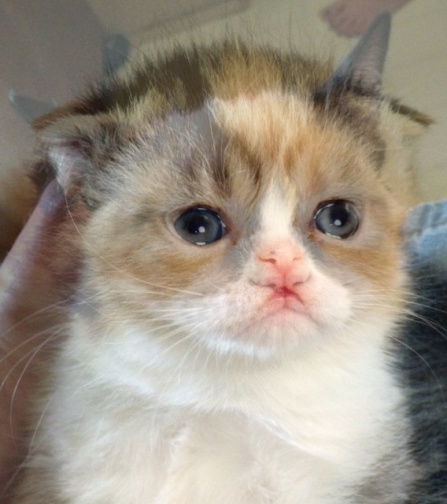 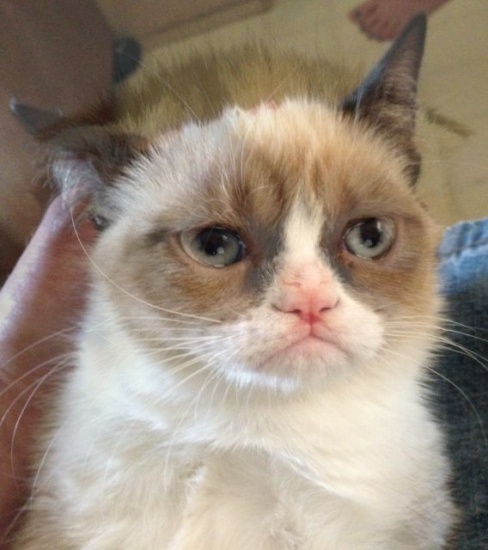 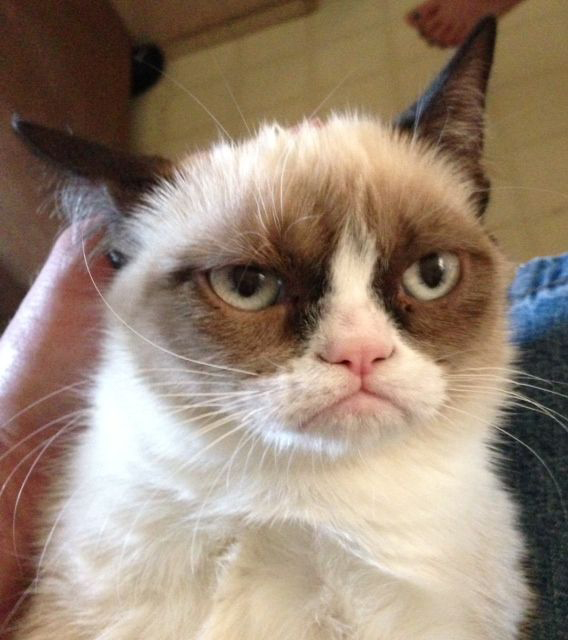 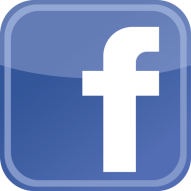 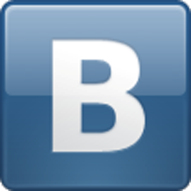 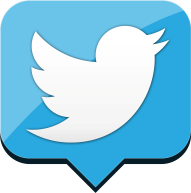 3
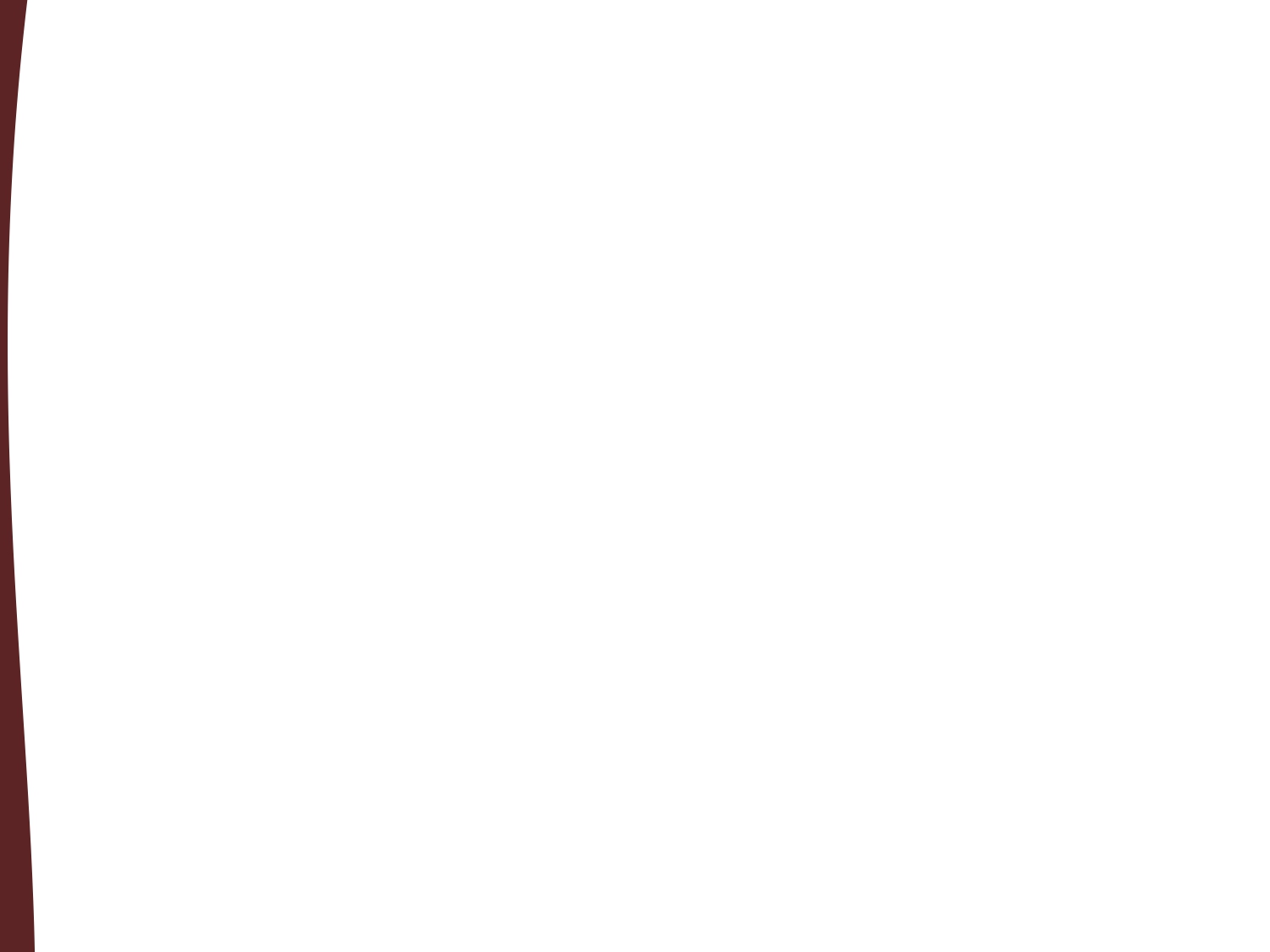 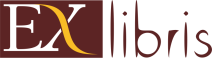 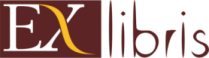 Информация о пресс-конференции
31 октября 2012 года Virgin Green Fund, Virgin Group и РОСНАНО Капитал Пресс-конференция в рамках форума «Открытые инновации» Создание фонда VGF Emerging Market Growth I. L. P.
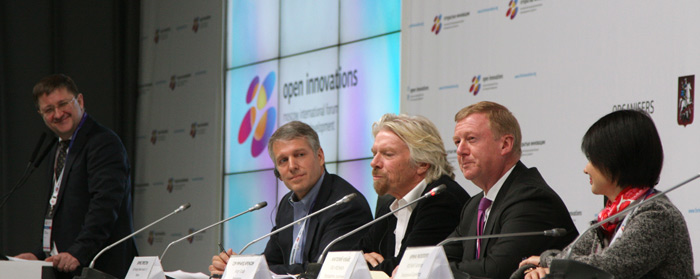 4
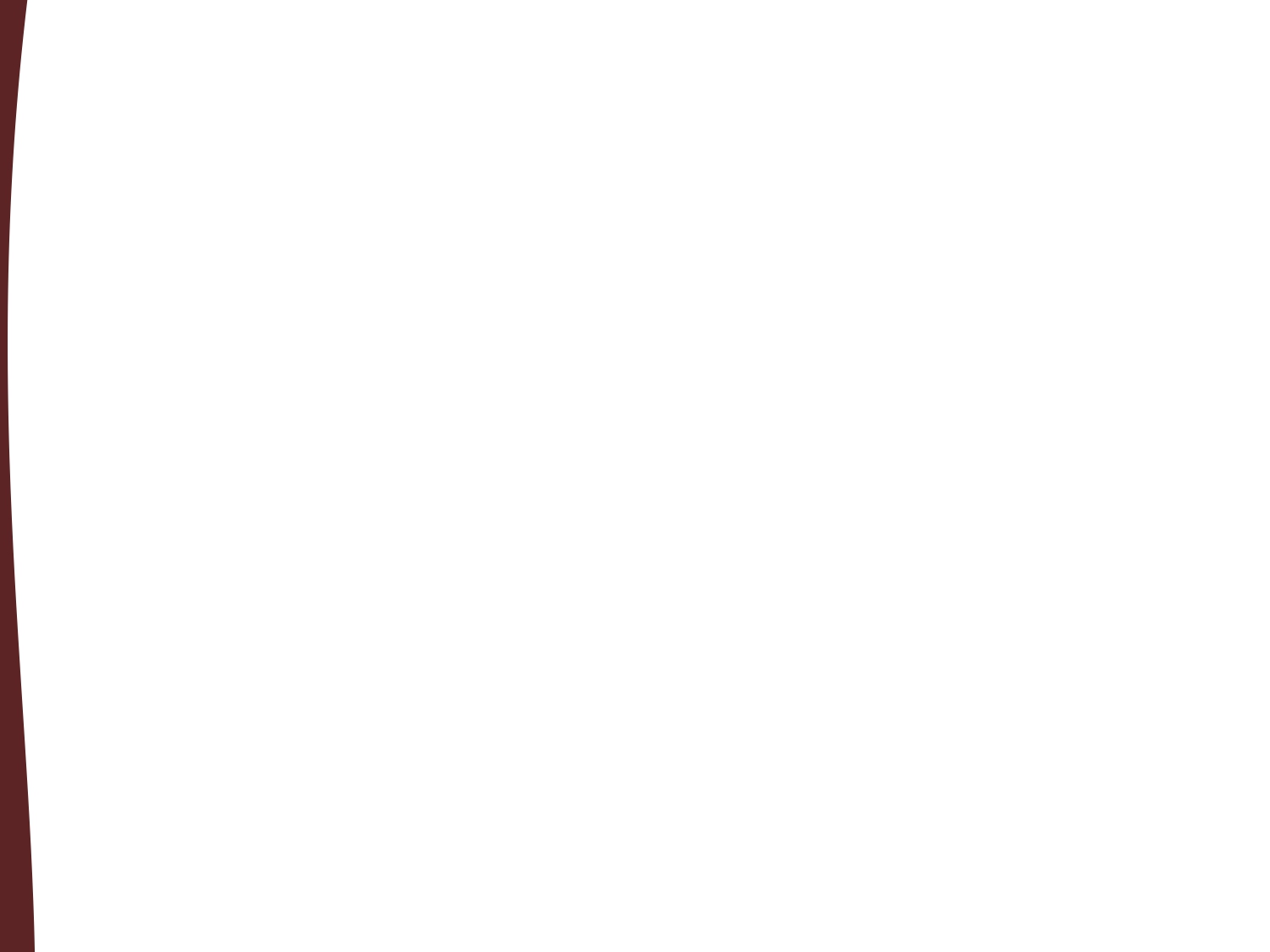 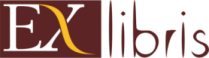 Анализ ситуации в Twitter
Динамика сообщений
Тональность сообщений
5
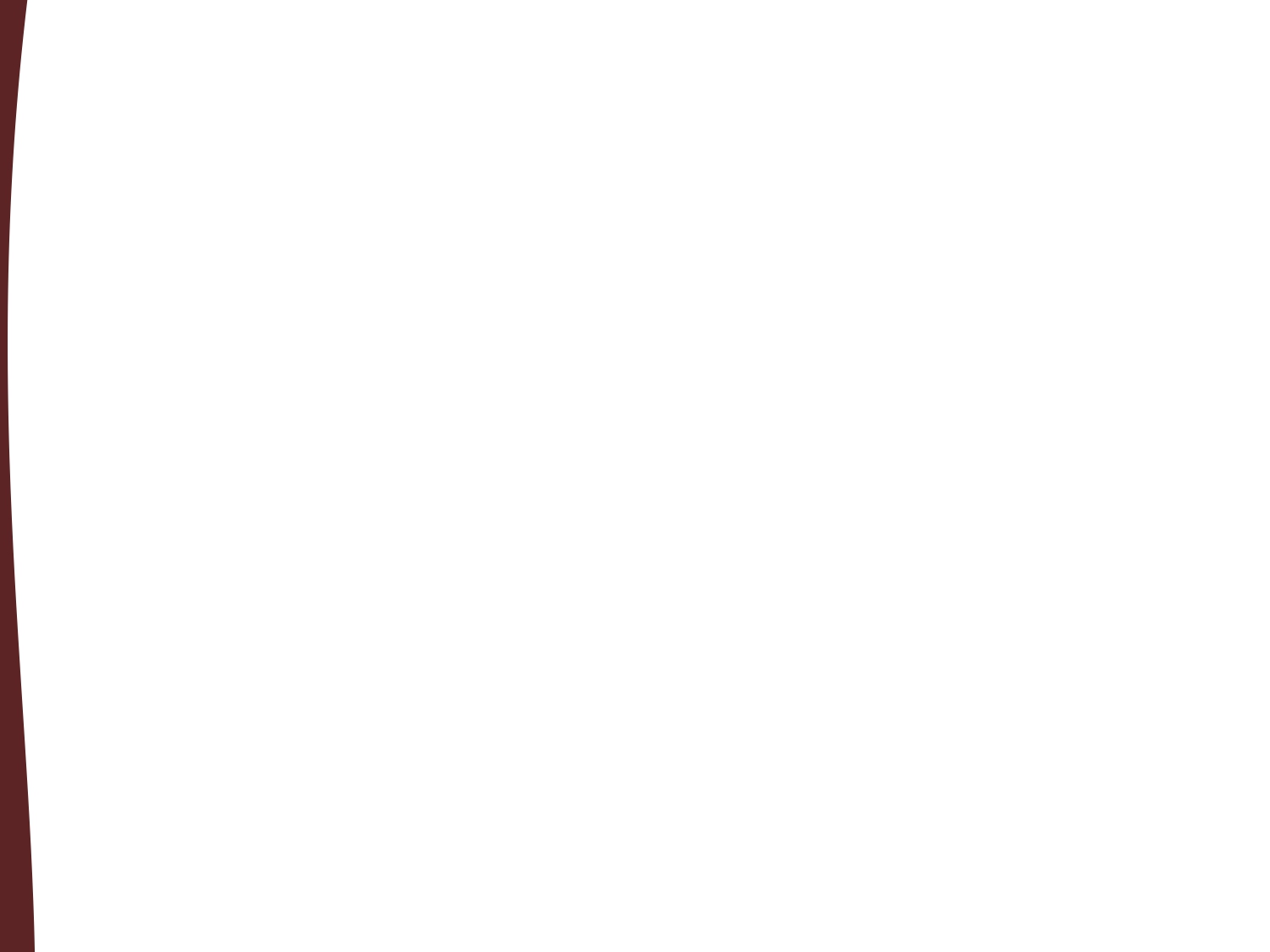 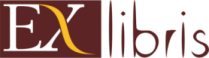 Хронология распространения информации
Комментарии участников пресс-конференции в режиме реального времени
Запись Тины Канделаки (@tina_kandelaki)
Комментарии основной части СМИ
2 ноя 16:13
31 окт 11:37
31 окт 13:00
31 окт
1 ноя
2 ноя
31 окт 13:58
31 окт 16:03
1 ноя 19:53
Коробков★Землянский ‏(@korobkov) 11:37
Запись Владимира Соловьева
Запись Алексея Навального
Станислав Антонов (@‏StasAntonov) 11:42
Andrey Yablonskikh (@skelick) 11:39
Запись пользователя bobondiga
InnovationsOpen 11:38
Zavalinvg 11:47, 11:59
Rosnano_ru 11:42
Активное обсуждение в Twitter в день проведения пресс-конференции
Информационный шлейф
6
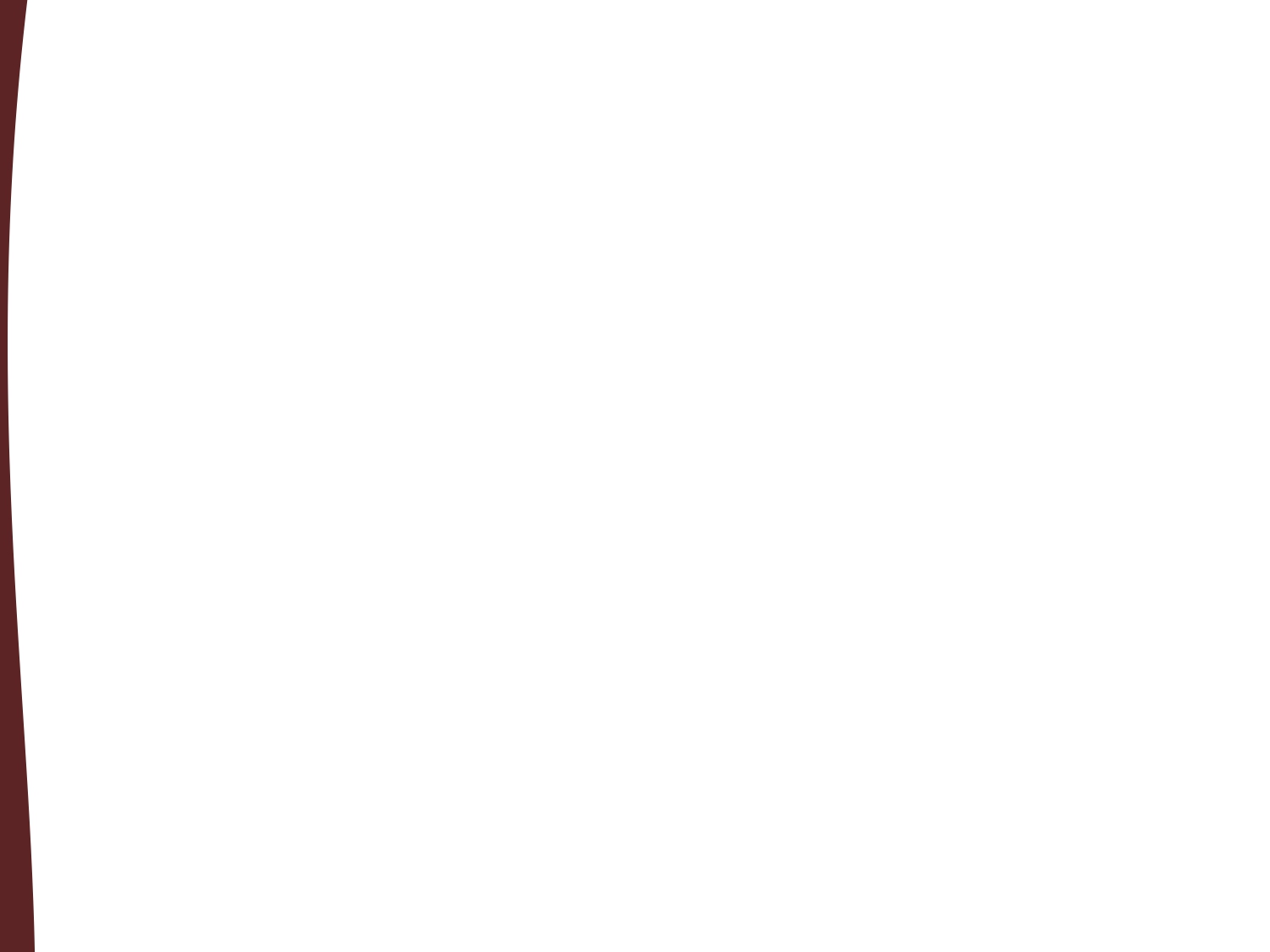 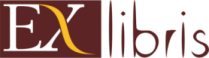 Аудитория дискуссии
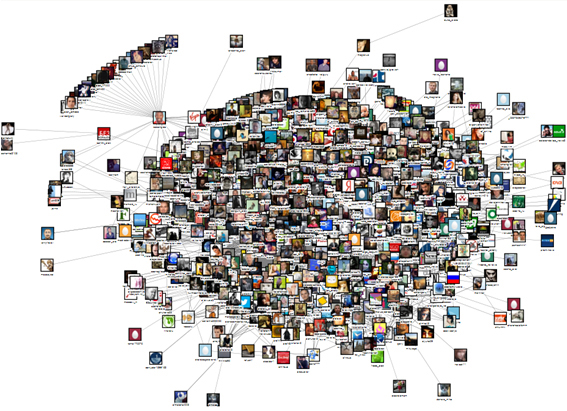 Суммарный медиаохват – 3 880 000 пользователей 944 000 (23 %) получили негативно окрашенную
7
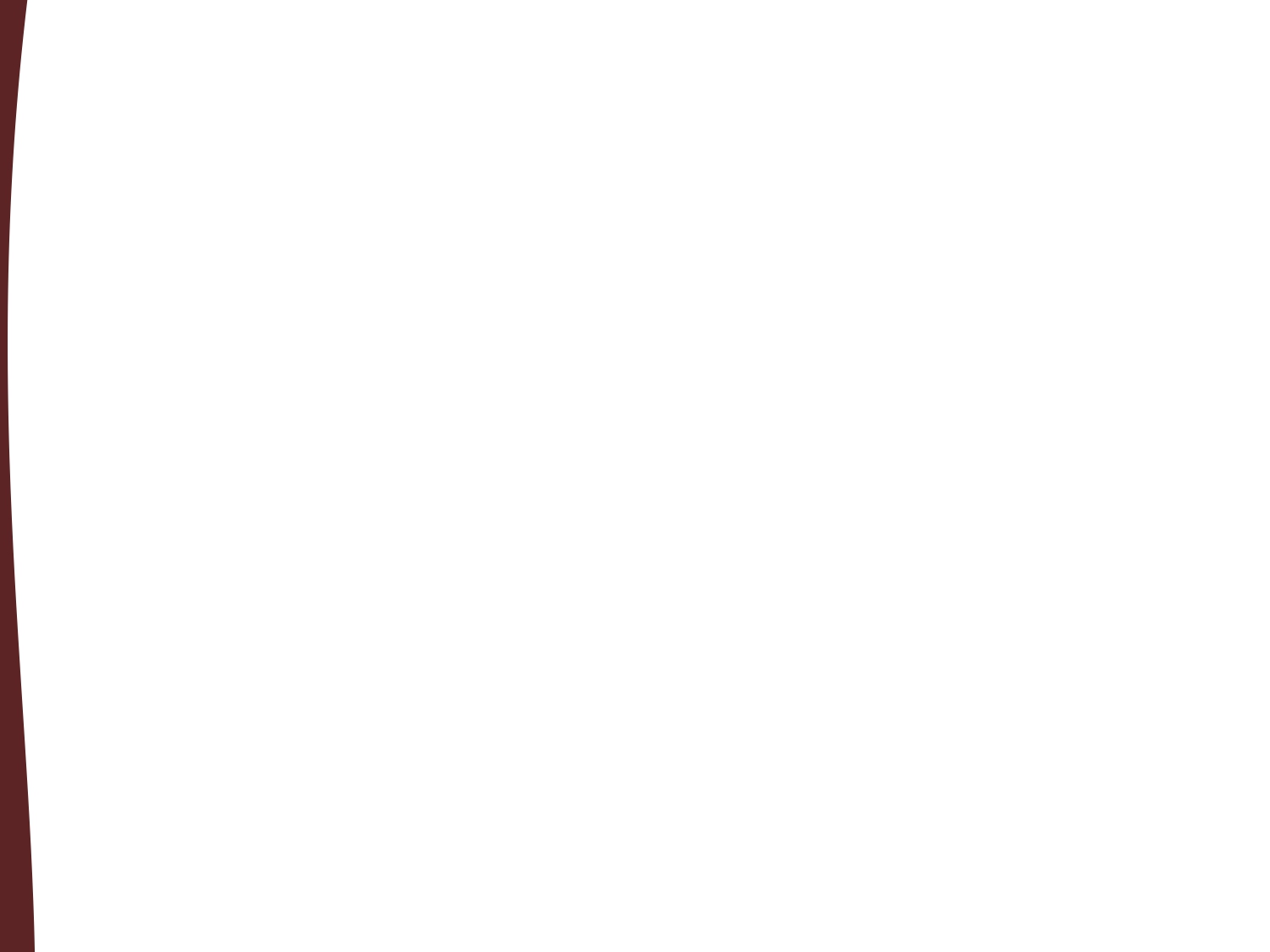 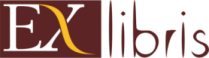 Распространение позитивных сообщений
Andrey Yablonskikh ‏3277 подписчиков
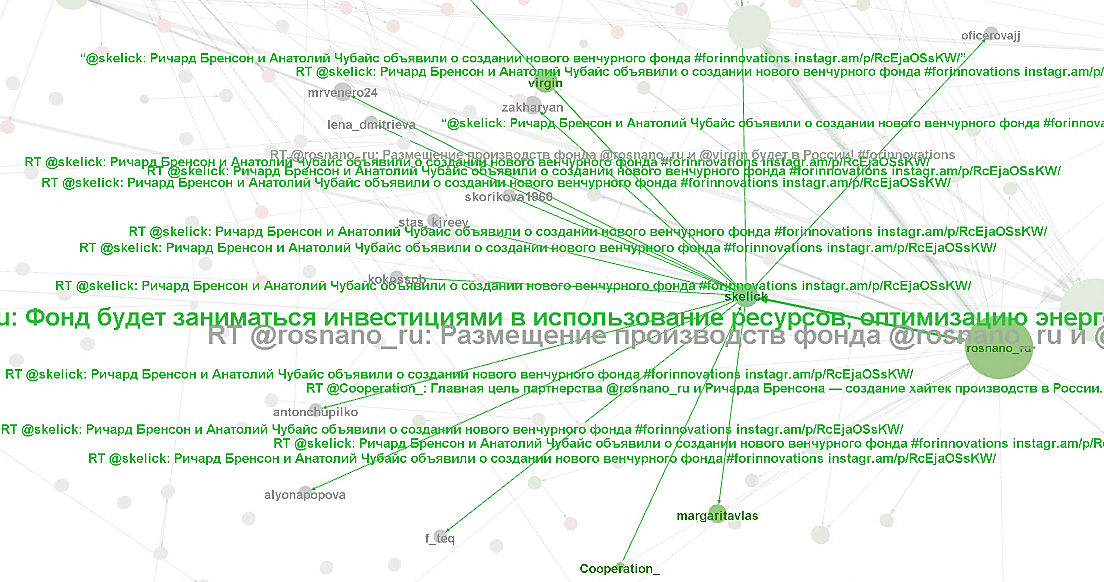 RT @skelick: Ричард Бренсон и Анатолий Чубайс объявили о создании нового венчурного фонда #forinnovations
Суммарный медиаохват сообщения: 
11 341 подписчик
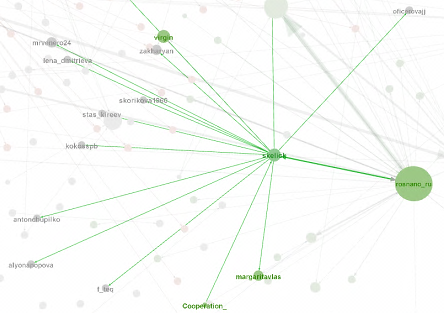 13 ретвитов
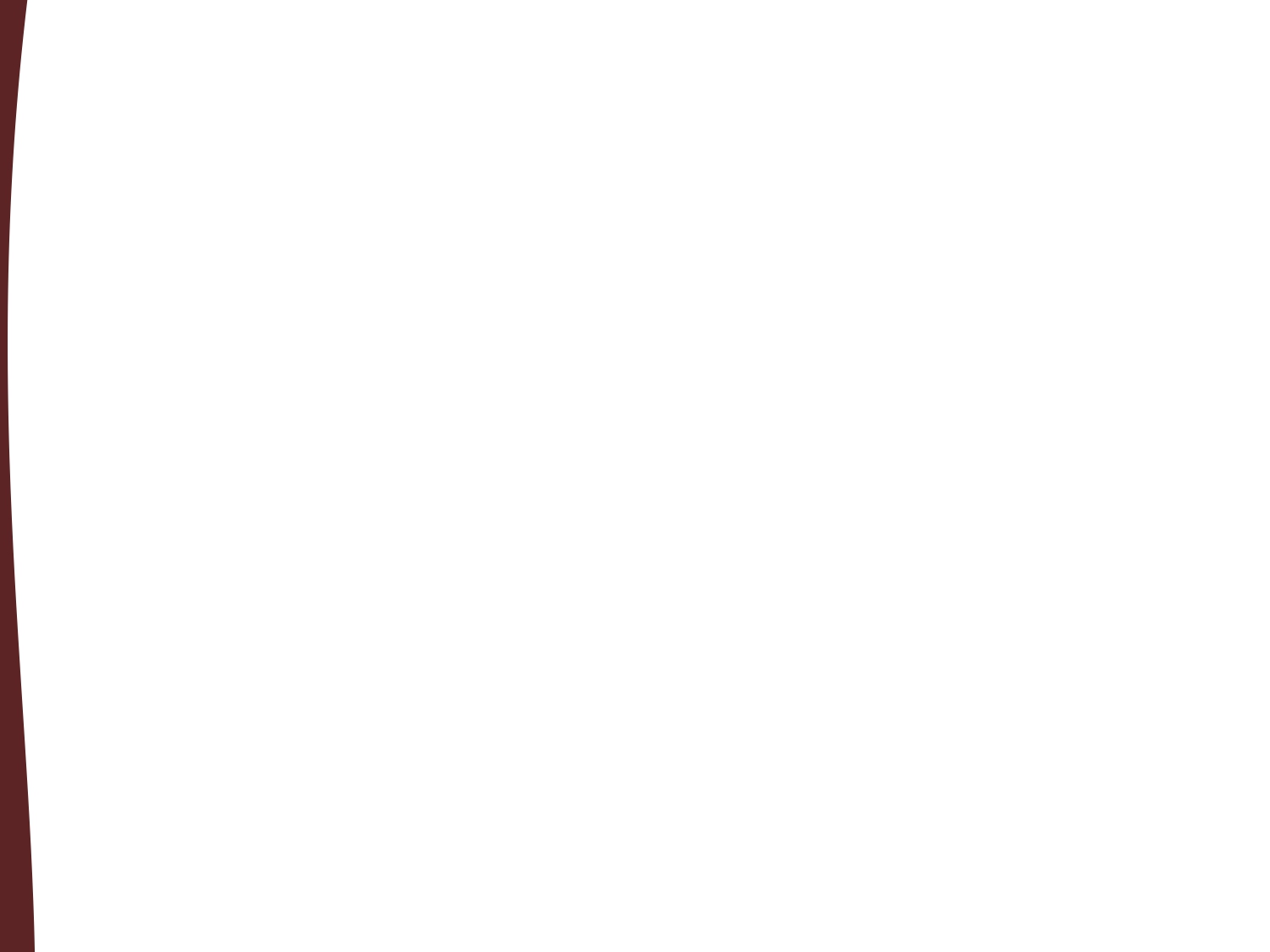 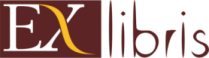 Распространение критических сообщений
Vladimir Soloviev 239 643 подписчика
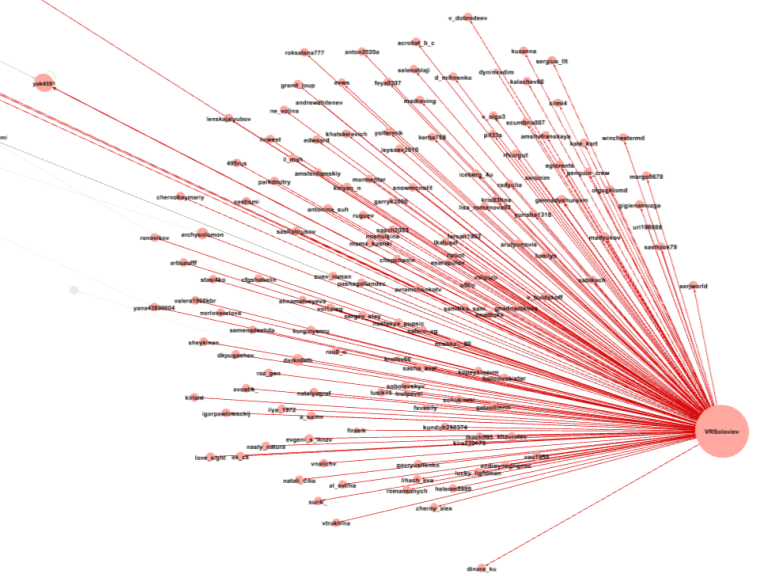 RT @VRSoloviev: Чубайс собирается улететь в космос…..мечта многих может сбыться:)
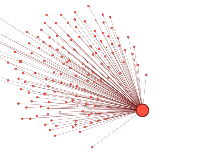 Суммарный медиаохват сообщения: 
698 898 подписчиков
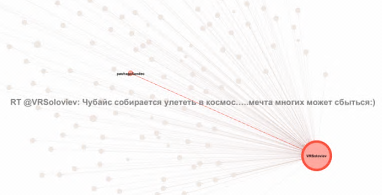 147 ретвитов
Alexey Navalny 306 567 подписчиков
RT @navalny: Прекрасно развиваются нанотехнологии. Чубайс полетит в космос echo.msk.ru/news/946329-ec...
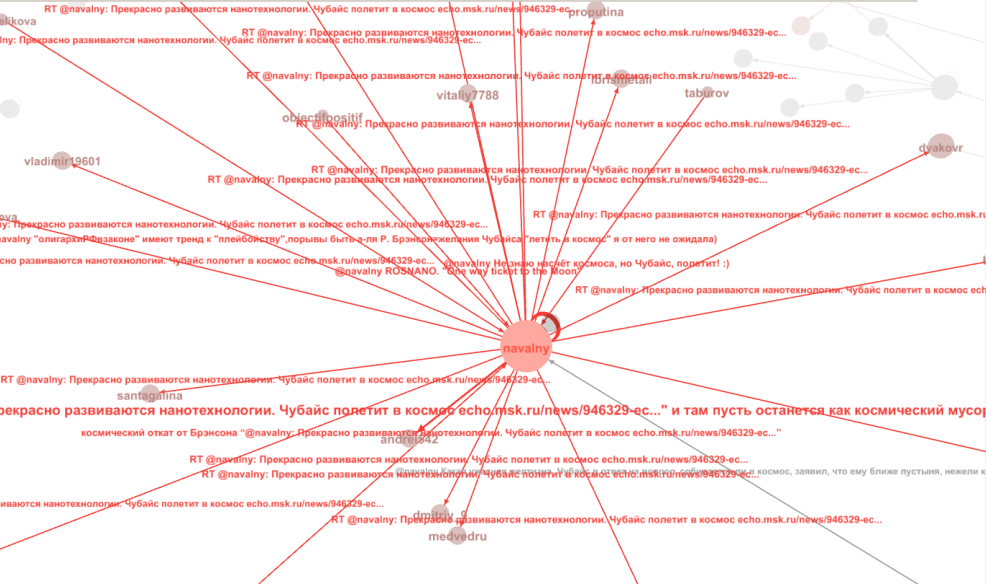 Суммарный медиаохват сообщения: 
306 567 подписчиков
27 ретвитов
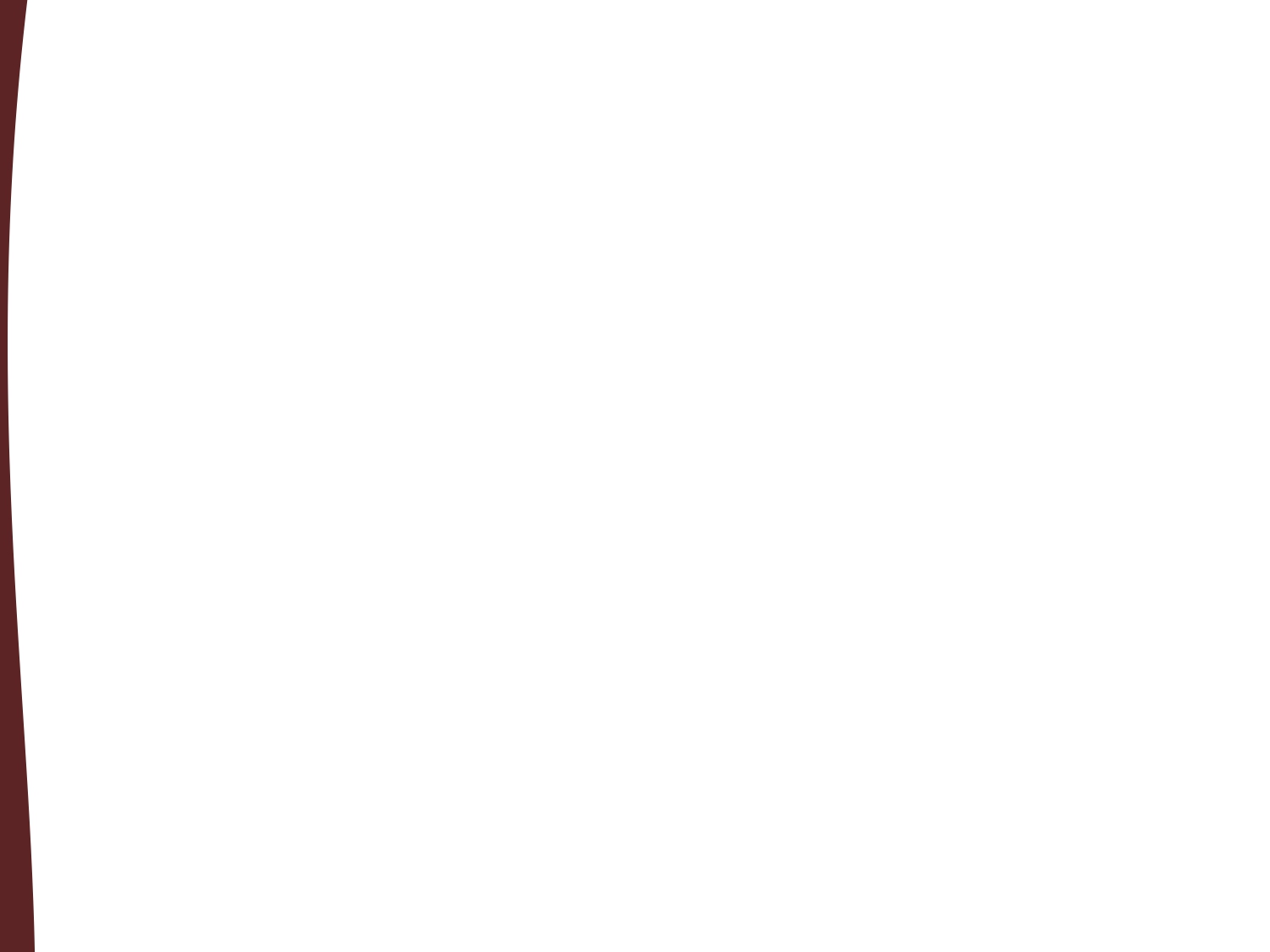 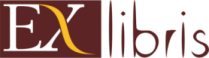 Дальнейшее распространение критических сообщений
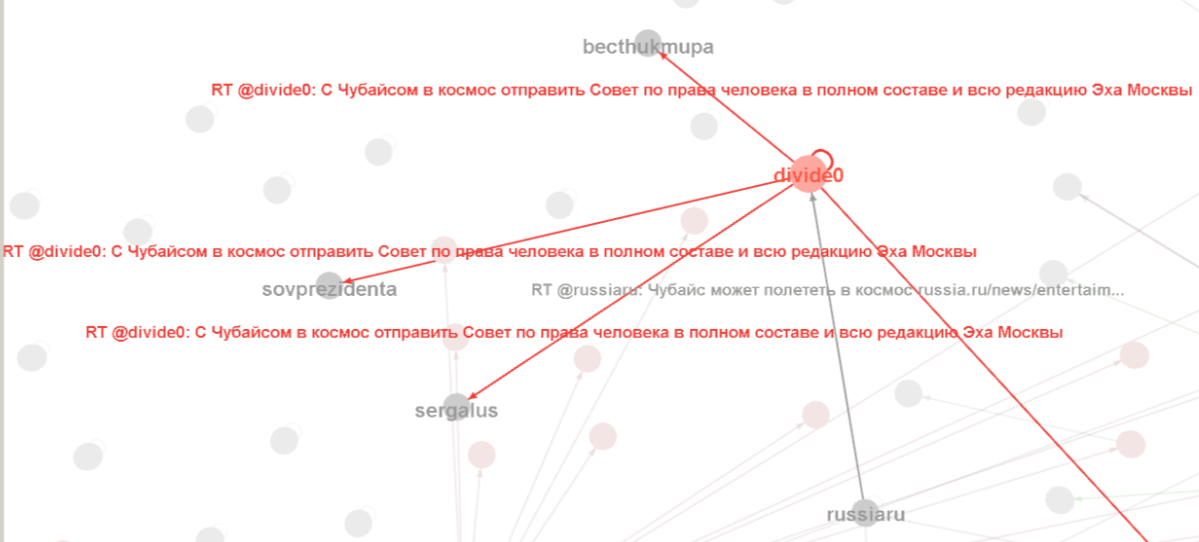 RT @tvrain: При полете в космос вес Чубайса может достигнуть тонны #rainnews tvrain.ru/articles/pri_p...
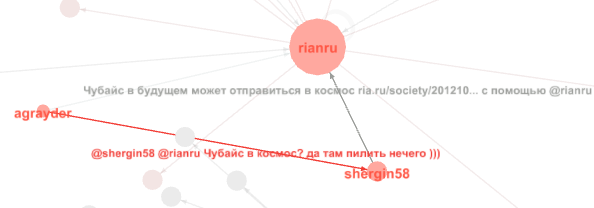 RT @rianru: Чубайс в будущем может отправиться в космос. Кто, интересно, обрадуется этому больше всех?:)
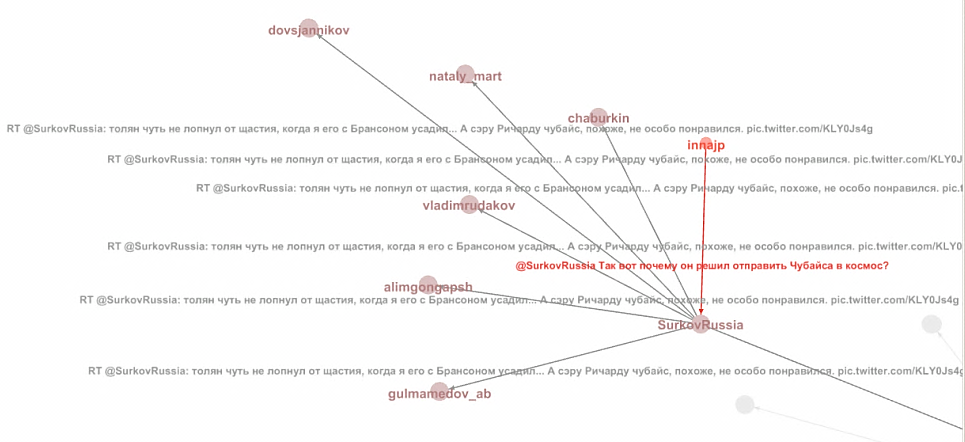 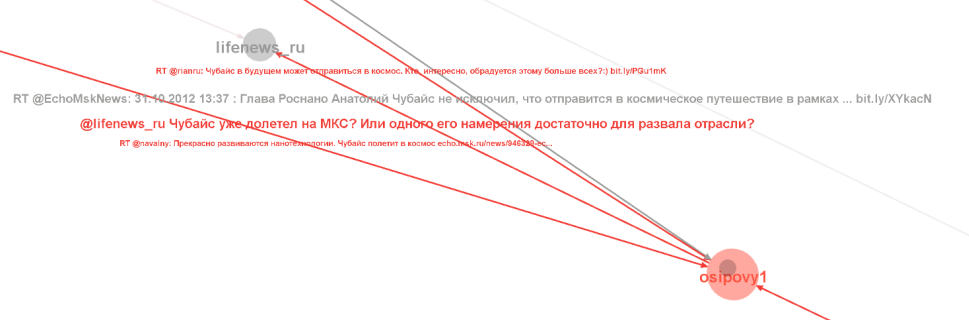 @sgromov@lifenews_ru :Чубайс мог бы сэкономить. Россияне бы с удовольствием скинулись ему на one-way ticket
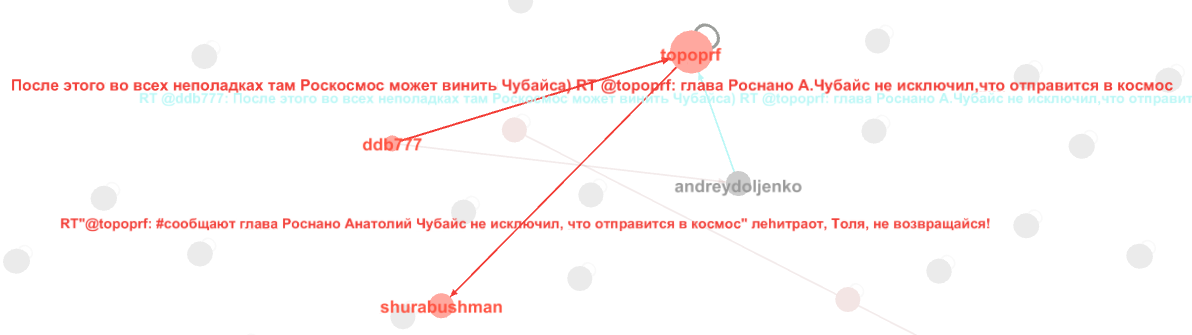 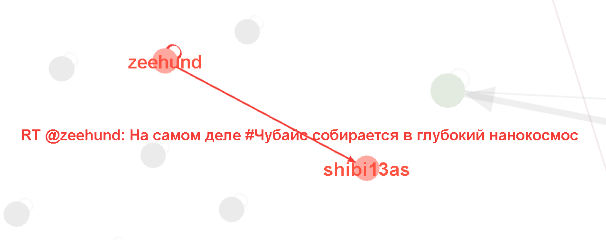 @osipovy1@lifenews_ru: Чубайс уже долетел на МКС? Или одного его намерения достаточно для развала отрасли?
@Fontanka_spb: Чубайс полетит в космос http://www.fontanka.ru/2012/10/31/091/  Готовить приватизацию астероидов?
[Speaker Notes: @sgromov
@lifenews_ru Чубайс мог бы сэкономить. Россияне бы с удовольствием скинулись ему на one-way ticket
 
@osipovy1
@lifenews_ru Чубайс уже долетел на МКС? Или одного его намерения достаточно для развала отрасли?
 
@Fontanka_spb
Чубайс полетит в космос http://www.fontanka.ru/2012/10/31/091/  Готовить приватизацию астероидов?]
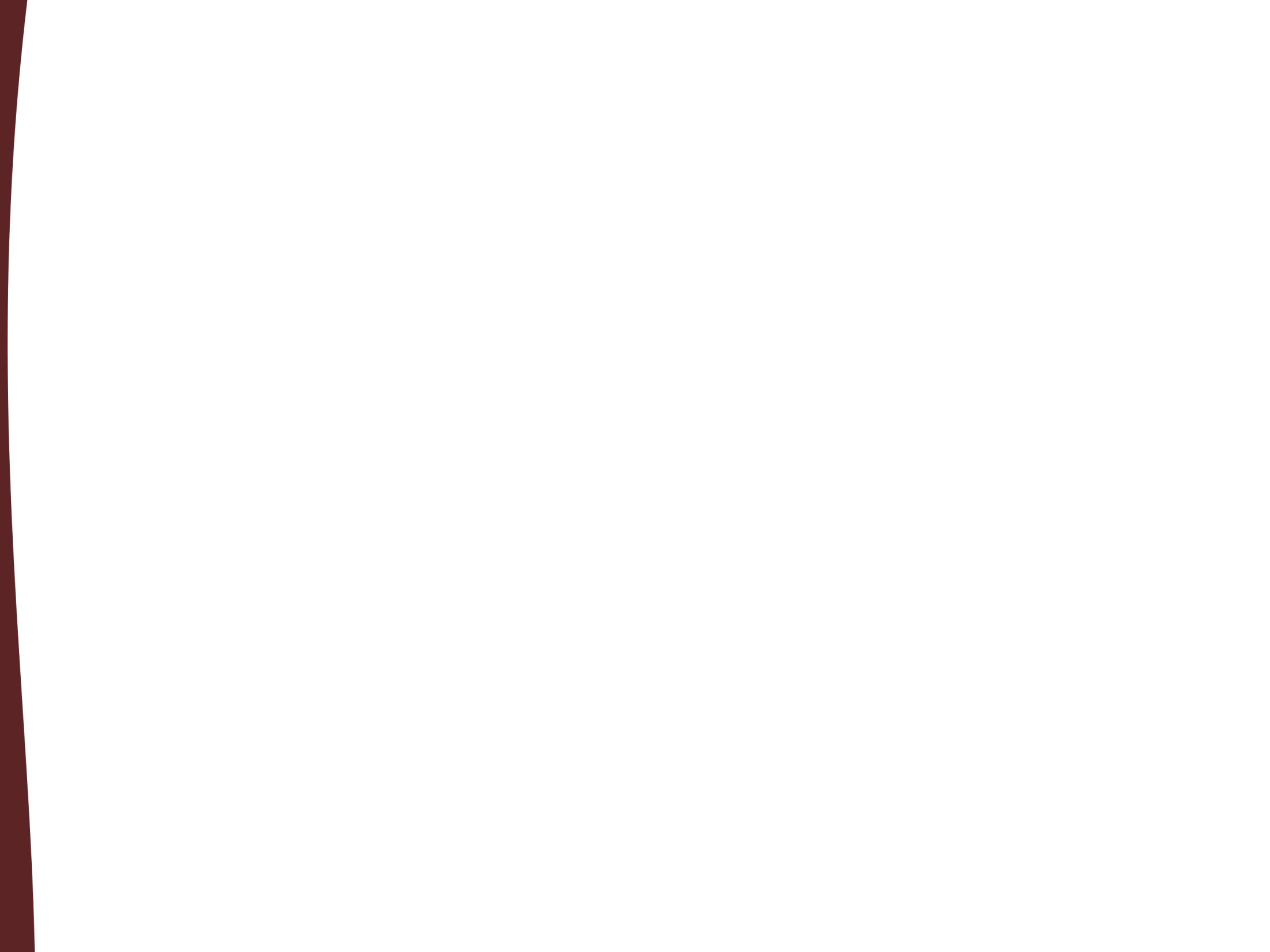 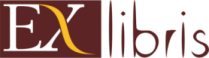 Схема дискуссий в Twitter.com
Нейтрал
Негатив
Позитив
11
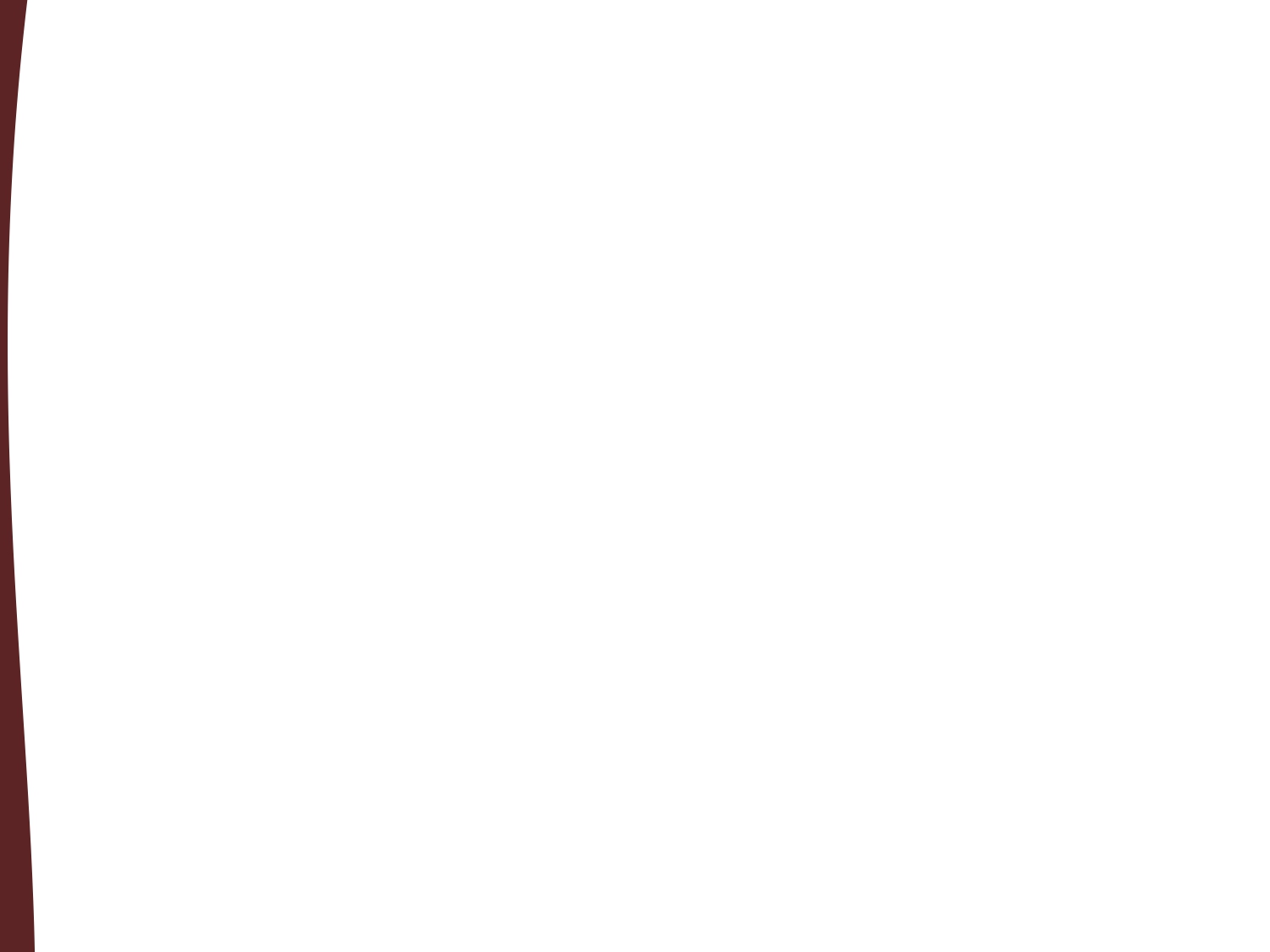 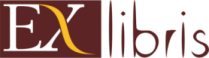 Семантический анализ сообщений
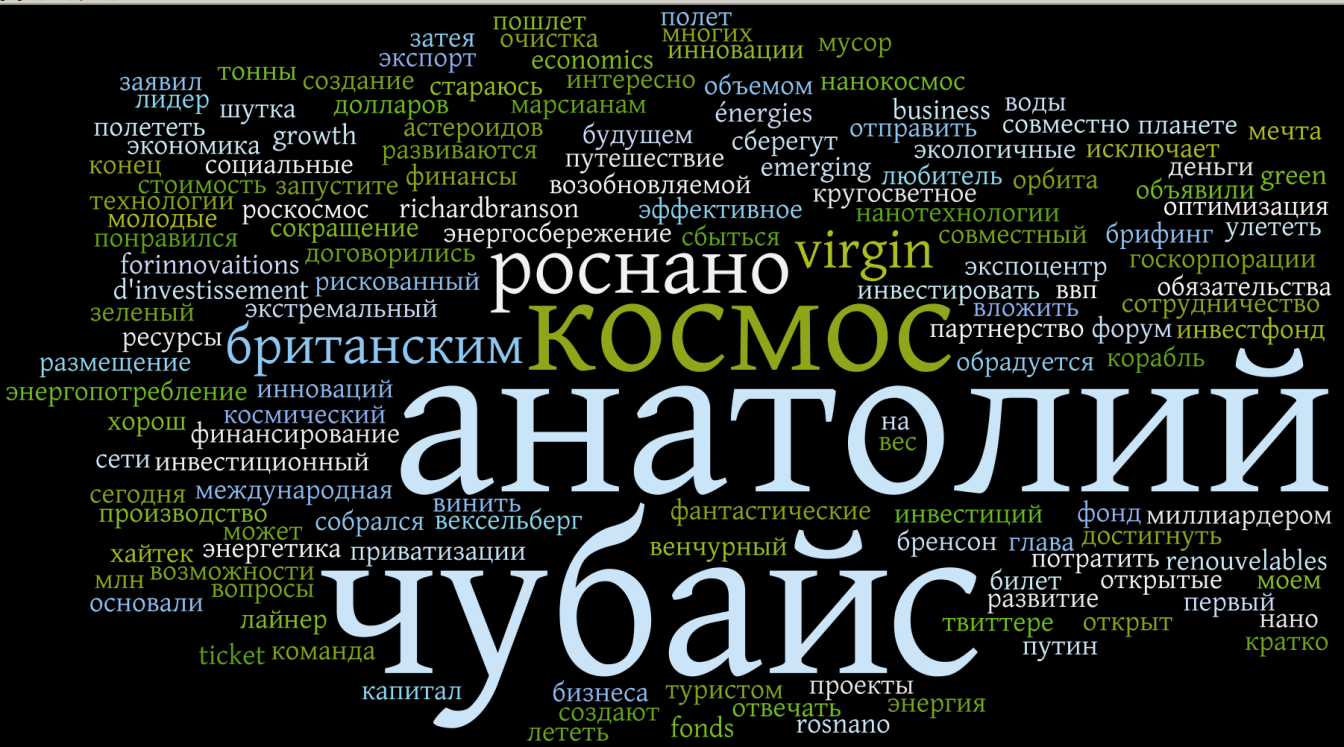 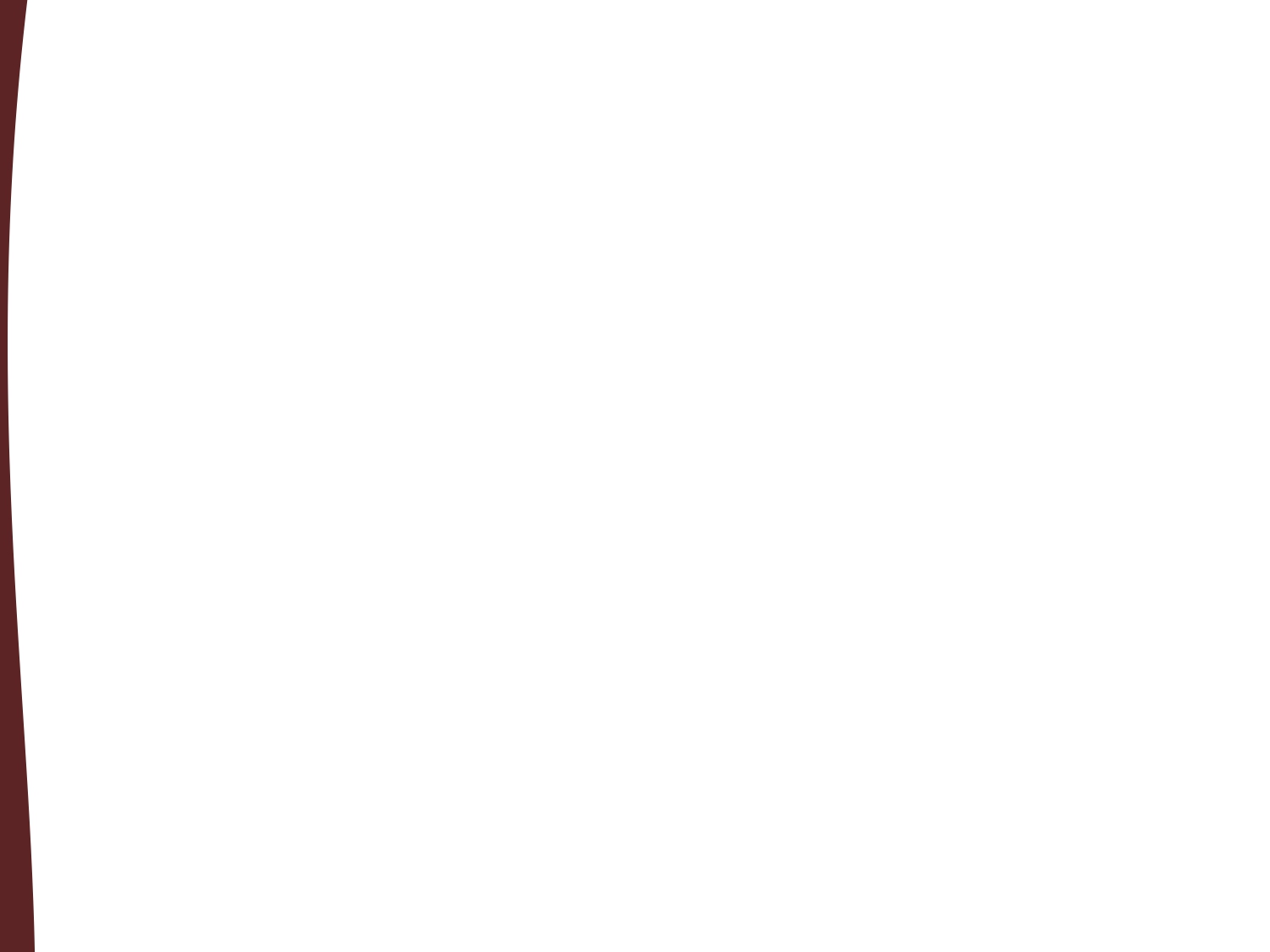 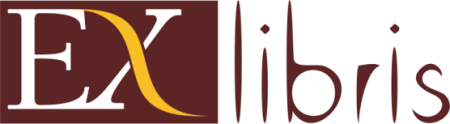 Владимир БлиновРуководитель отдела R'n'DT: +7 (495) 221-11-02@: bvv@exlibris.ru